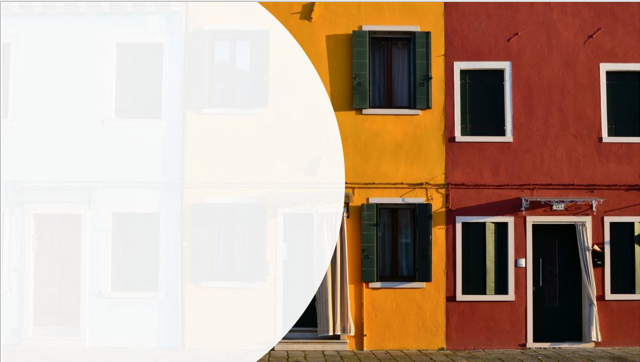 “International travel helped open my eyes and become more in tune with the world around me.”
-Student Traveler
[Speaker Notes: Display learning outcome slides as families come into meeting]
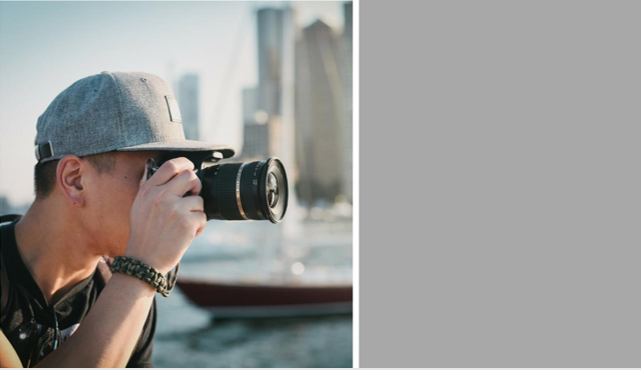 “I was able to explore new horizons and see the world from a different perspective. This adventure was one of the best I have experienced.”
-Student Traveler
[Speaker Notes: Display learning outcome slides as families come into meeting]
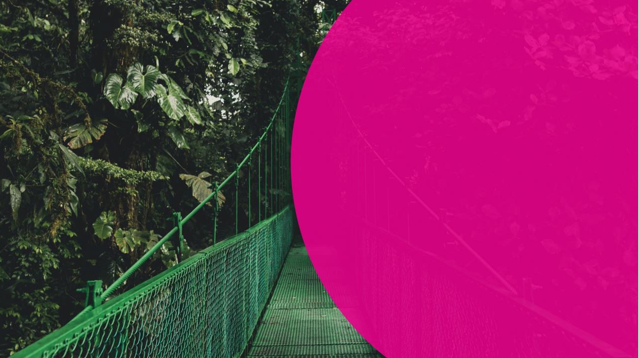 “I will never forget how wonderful I felt when our plane landed. I learned so much about myself and for that I am grateful.”
-Student Traveler
[Speaker Notes: Display learning outcome slides as families come into meeting]
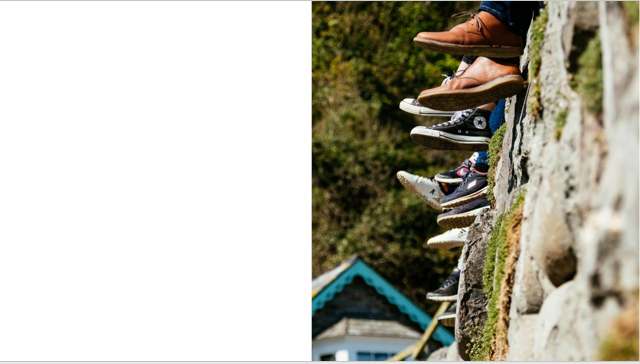 “Students stepped out of their comfort zones. Friendships were strengthened as they experienced this event together.”
-Teacher
[Speaker Notes: Display learning outcome slides as families come into meeting]
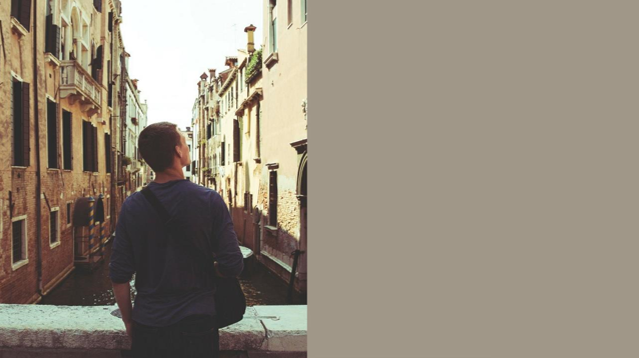 “Coming home, I feel more confident in my independence. I feel cultured and ultimately, I feel thankful for the friendships that I made on tour.”
-Student Traveler
[Speaker Notes: Display learning outcome slides as families come into meeting]
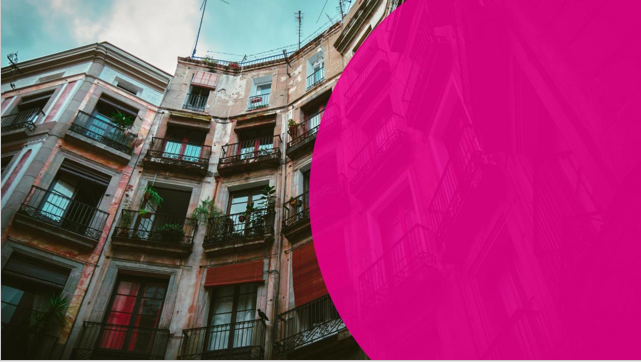 “There aren’t enough adjectives to describe this experience! It was utterly amazing. Incredible food, sites & experiences. Everyone must go!
-Teacher
[Speaker Notes: Display learning outcome slides as families come into meeting]
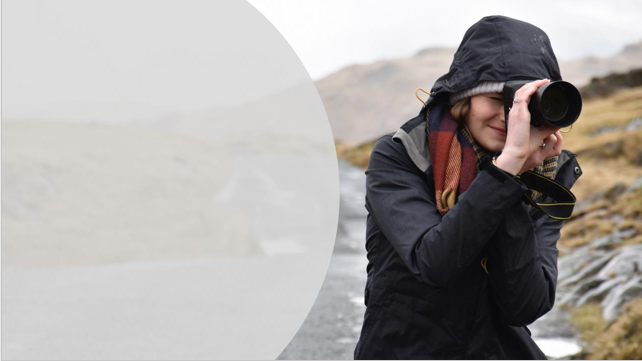 “This tour helped my students immensely. Coming from a small, rural town, everything from the daily routines to the general atmosphere was mind-opening for the kids.”
-Teacher
[Speaker Notes: Display learning outcome slides as families come into meeting]
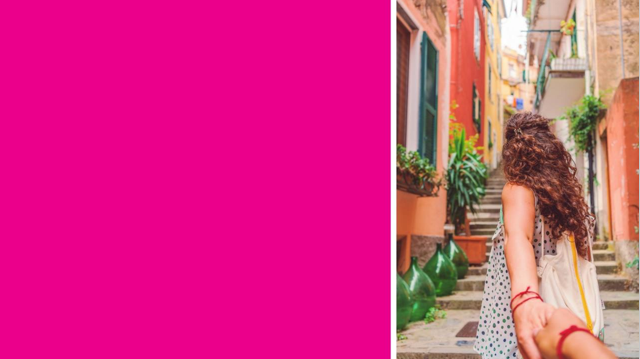 “Introverts blossomed. Extroverts led and made sure everyone was included in the fun.”
-Teacher
[Speaker Notes: Display learning outcome slides as families come into meeting]
Housekeeping
A few action items
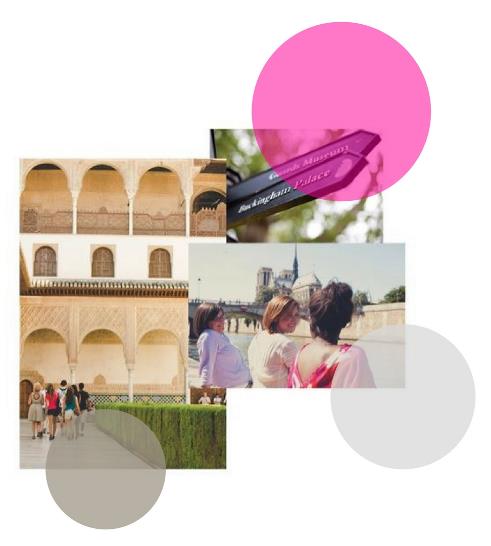 Please silence your phones
Write questions on the exit ticket
Return the ticket at the end
About 45 minute meeting
Enrollment to follow
[Speaker Notes: Before we get into the fun stuff let’s quickly go over some housekeeping on what you can expect from tonight’s meeting. 

Meeting Goal:  
For you to walk away from tonight with all the info that you need in order to make a decision about sending your child on this educational tour.

My Goal: 
To be respectful of your time and get you all out of here at a timely manner, I know that everyone is hungry and ready to call it day. 

In order to do this I want to ask that you write down all of your questions on the back of the exit ticket and hand it into me at the end of the meeting.

I will be sure to address each of your questions either in person at the end of the meeting or as part of my follow up emails tonight, in an effort to not hold up the presentation. Point being, hold our Q’s. 

But It’s possible you won’t have any questions after this presentation because I think I will touch on all of the areas were questions typically stem from.]
Our Agenda
So what are we going to cover?
My travel story
Where and when
Our partnership with EF
Tour itinerary
What’s included (and what’s not)
Price and how to enroll
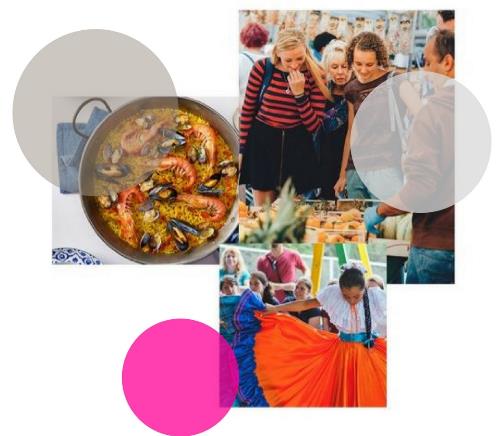 [Speaker Notes: Tonight’s meeting will cover]
My name is
10 Years at New Life Academy
Chinese teacher
Taught in China for a month for Student Teaching
1st Travel Experience: EF France Tour in the summer of my 8th grade year
Traveled to China in 2006, 2009 (twice), 2018 (twice)
[Speaker Notes: First just a little about me…

I’m excited to offer this trip because…

Thanks for coming to learn about this exciting opportunity for your child to travel abroad]
Let’s
Watch!
[Speaker Notes: Before we dive in, I wanted to show you a quick video which paints a great picture of what the experience of traveling abroad would be like for your child. 

Directions:
Click video to play
If video gives you issues in browser: copy & paste the following into the browser
https://www.youtube.com/watch?v=fZXEcRLHO7U]
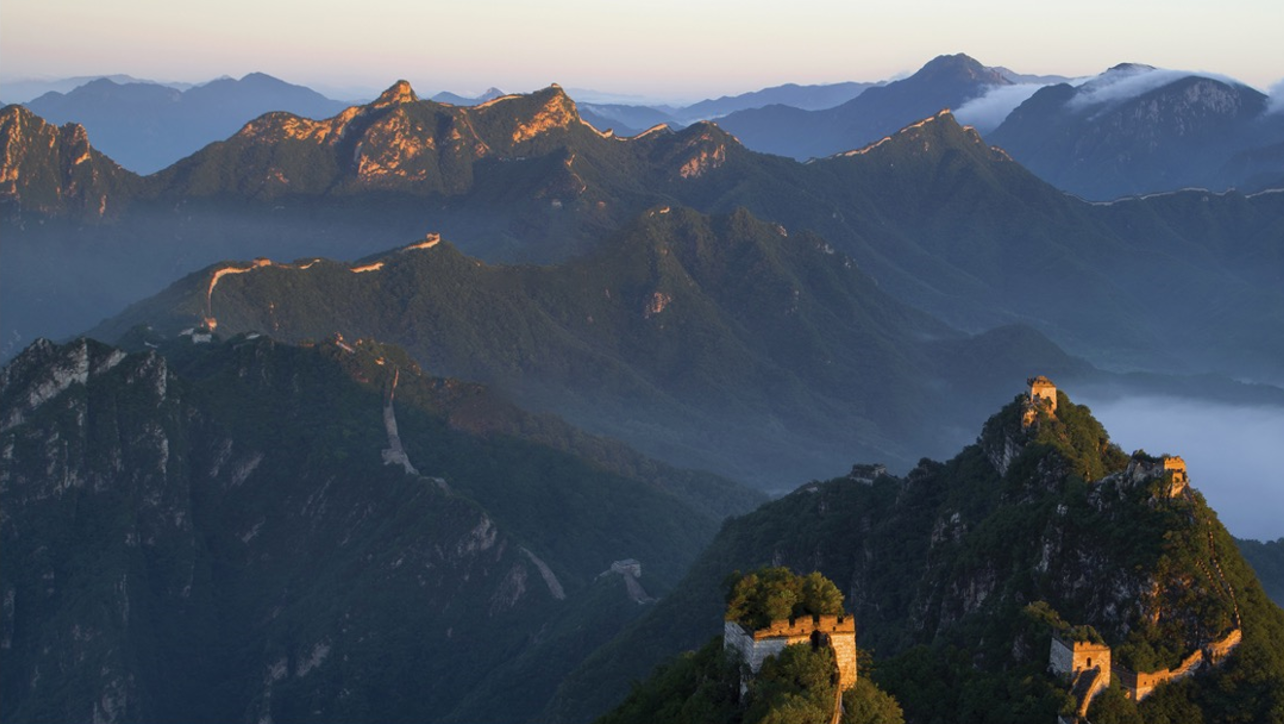 Let’s go to…
China
✈
A 10-day tour | China: Beijing, Xi’an and Shanghai
[Speaker Notes: China – Great Wall]
[Speaker Notes: The dates above are our travel window. Block off these days in your family schedule.

We’ll be leaving as early as the date referenced above and returning as late as the date reference above. 

We’ll know our set dates 3-4 months before tour]
Group Travel
Meet students from around the country
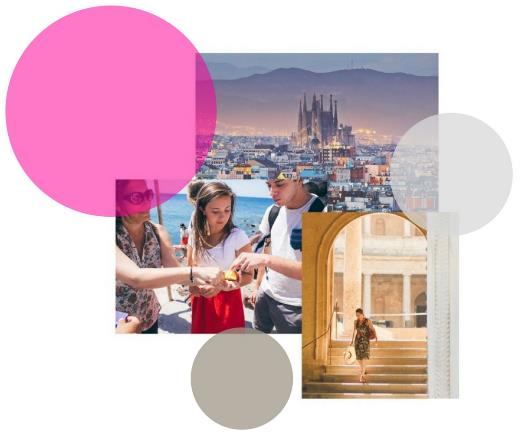 Keeps our tour affordable
Allows more students to see the world
Make lasting friendships
Tour and departure flexibility match us with other groups
[Speaker Notes: So what is group travel?

It means our group may join another group of students, and we experience the trip together.

This is great because
1) It allows our students to meet others from around the country
2) Helps to keep the programs affordable (same price no matter how many enroll)]
EF Educational Tours
Our travel partner
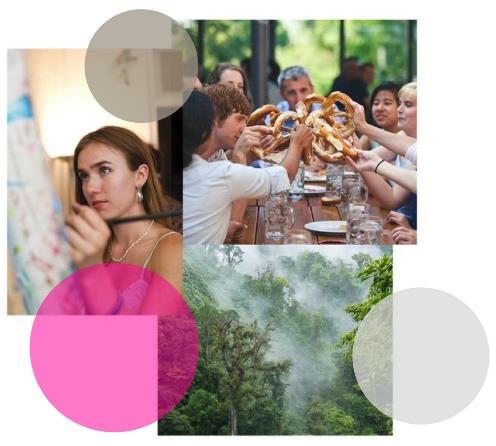 World leader in international education
50+ years of experience
500 schools & offices in 53 countries– including
Guaranteed lowest price
[Speaker Notes: We won’t be planning this alone. We are working with EF Educational Tours, who has been doing this for over 50 years and has offices and schools all around the world. So they’ve got us covered!]
Let’s talk safety
We’ve got you covered!
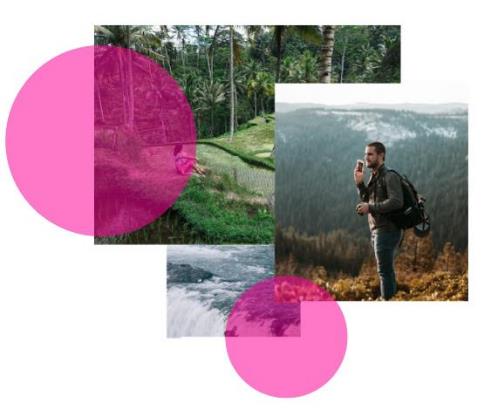 EF provides our group with
24/7 Tour Director
Local presence
24-hour emergency line
Peace of Mind Policy
Support for my safety policies
[Speaker Notes: EF Safety 
Local and global presence
Chaperone to Student Ratio, every six students we will have chaperone from our school
Peace of Mind-EF will never send the group to a location they do not feel safe traveling so we have options to fall back on, if needed.


My Safety Policy/ My expectations 
No drinking or drugs
This is an extension of the classroom. We are here to learn but we will have a blast while doing it.
Keep in mind-You are representing your school, state and country]
Educational Resources
Preparing for life after high school
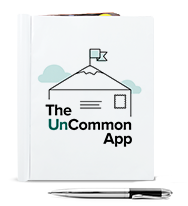 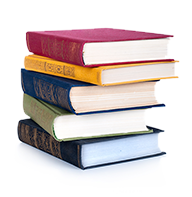 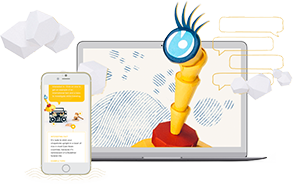 COLLEGE CREDIT
COLLEGE APPLICATIONS
HIGH SCHOOL CREDIT
Use your tour to inspire your personal essay
Earn credit
with a personal
project
Do college-level work and earn 3 credits
[Speaker Notes: Whether you are thinking about it now or not, this opportunity will be something that you will be able to use and reflect on for years to come. 

The great news is that this experience will be extremely educational. Students will be able to do a project around their tour experience, and if they want to take it to the next level there are three ways they can do that:

Option of earning FREE high school credit: EF is accredited just like our school
Option of earning college credits (3 credit hours) 
The Uncommon App is a tool to help our students structure their college personal essay question 

I have additional resources on this so come see my after or make a note on your exit ticket if you are interested.]
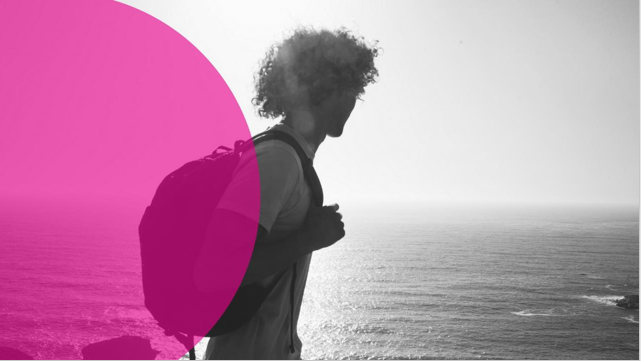 “We initially agreed to
do this as a way of
‘beefing up’ his college
resume. What we didn’t
expect was the positive
change that he experienced.

Opening his eyes to the
arts, cultures, and the world
made for an extremely
maturing experience.”

-Parent
Tullahoma, TN
[Speaker Notes: All the additional resources are great, but know that if your child simply travels that this opportunity WILL BE A POSITIVE AND IMPACTFUL EXPERIENCE.

This is what one parent had to say….


Directions: Read quote]
Let’s
Watch!
[Speaker Notes: Getting out there and experiencing something first hand is the best way to learn. I want to play you a quick video that won’t be about our tour specifically, but it will show you what its like when a student gets out into the world and challenges himself to learn new things.

Direction: If you have troubles with the video, copy & paste the following:
https://www.youtube.com/watch?v=VSET0UiqAsY]
Our Itinerary
What we’ll see, do, eat, and experience
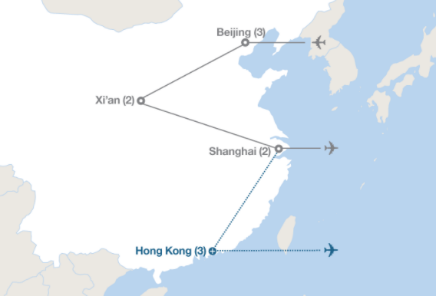 What are
you excited
about?
[Speaker Notes: Now let’s talk about our tour!

Directions: Hand out the Itinerary

Take the next minute to look at the itinerary I just handed out  As you can see it’s action packed. I could go through each day, minute by minute,  but as I mentioned in the beginning I want to be respectful of your time. So I picked out a few of sites that I’m most excited for the students to see. We will take a peek at those in just a minute. 
 
Directions: Ask a couple students what resonates with them]
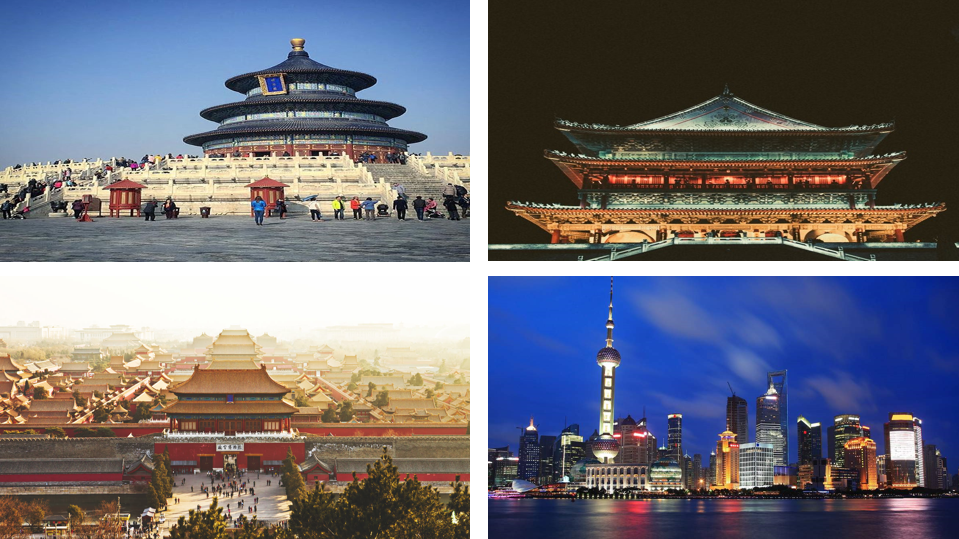 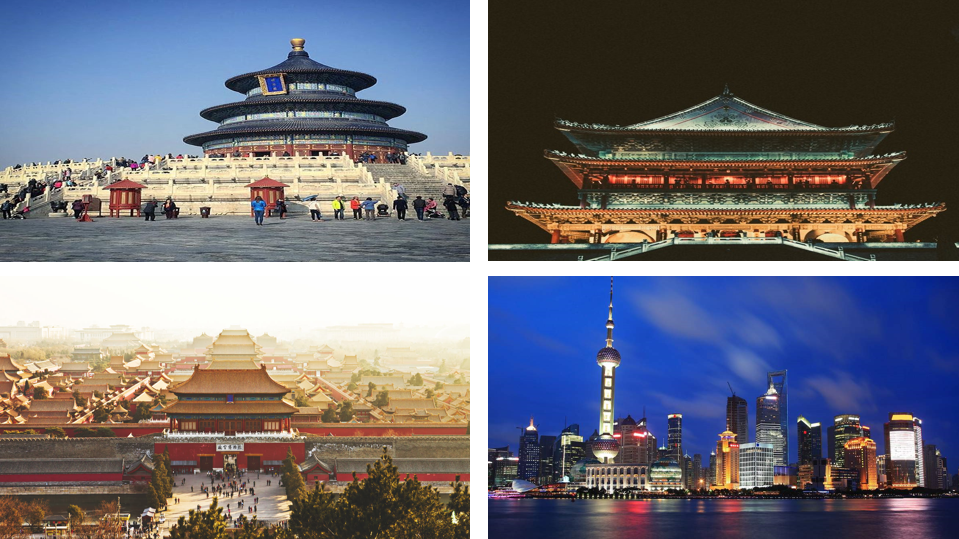 Beijing
Forbidden City
Shanghai
Xi’an
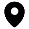 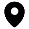 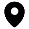 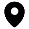 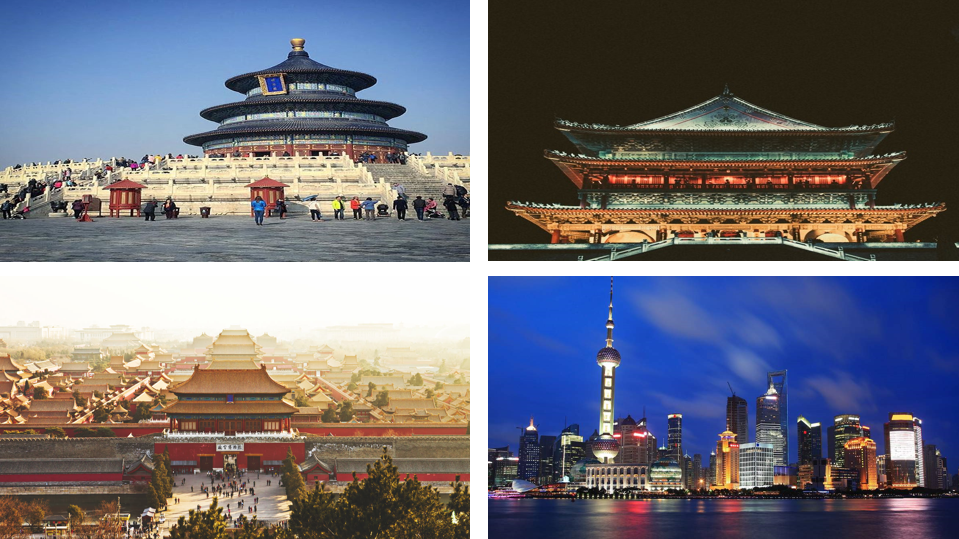 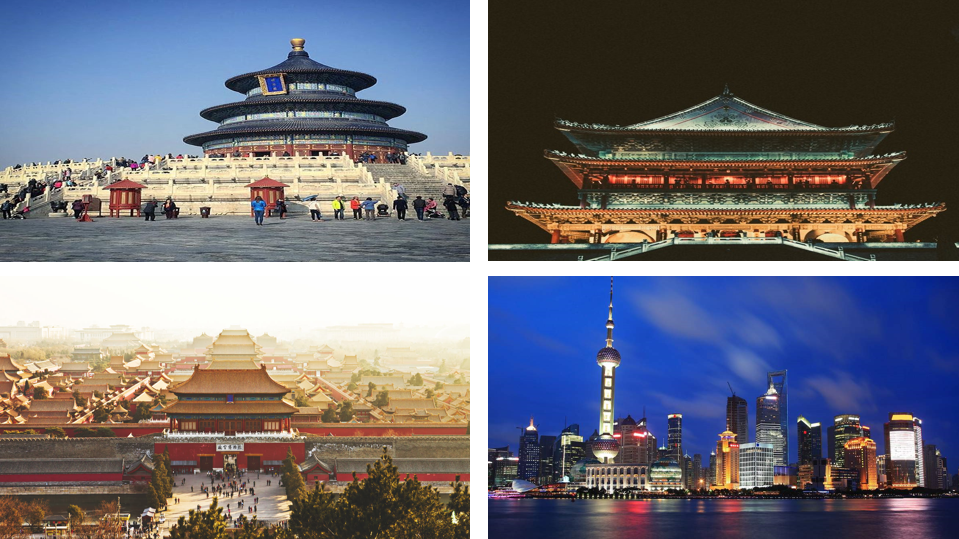 [Speaker Notes: Check out some of the amazing places we get to go! We’re going to see ___]
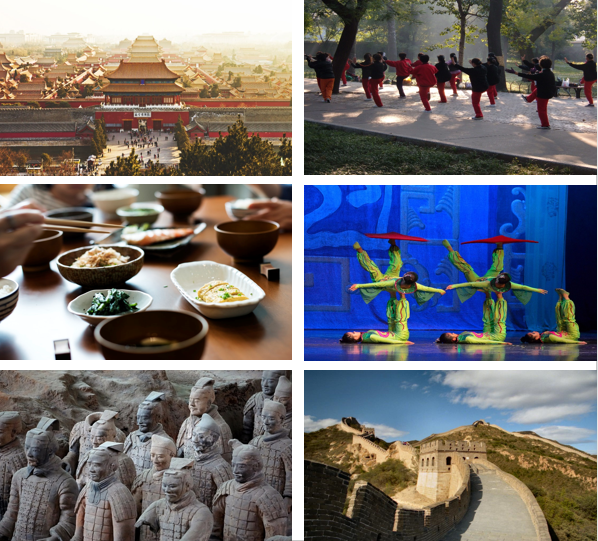 HIGHLIGHTS
Forbidden City
Tai Chi Lesson
Tea Ceremony
Traditional meal with Hutong families 
Acrobat Show
Terra-Cotta Army
The Great Wall
Summer Palace
Visit to a Middle School
Shanghai World Financial Center
[Speaker Notes: I’m particularly excited about _____ because _______]
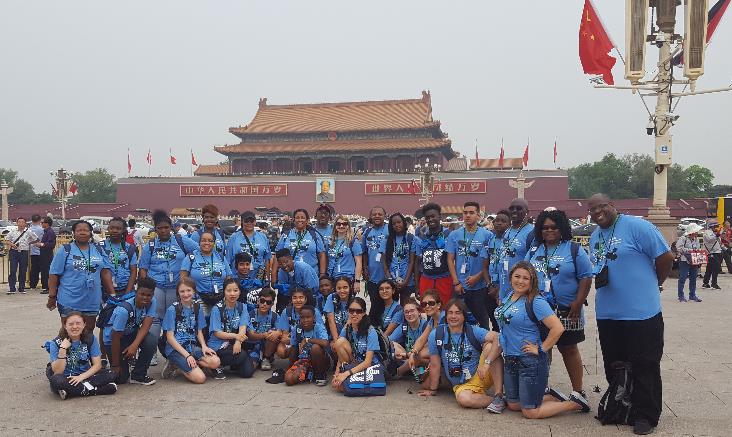 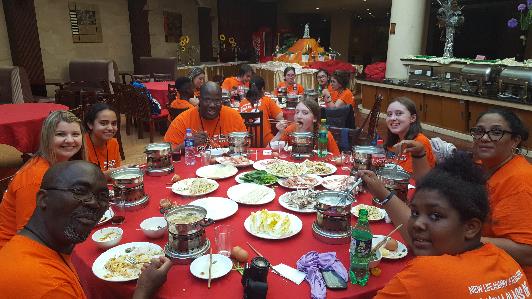 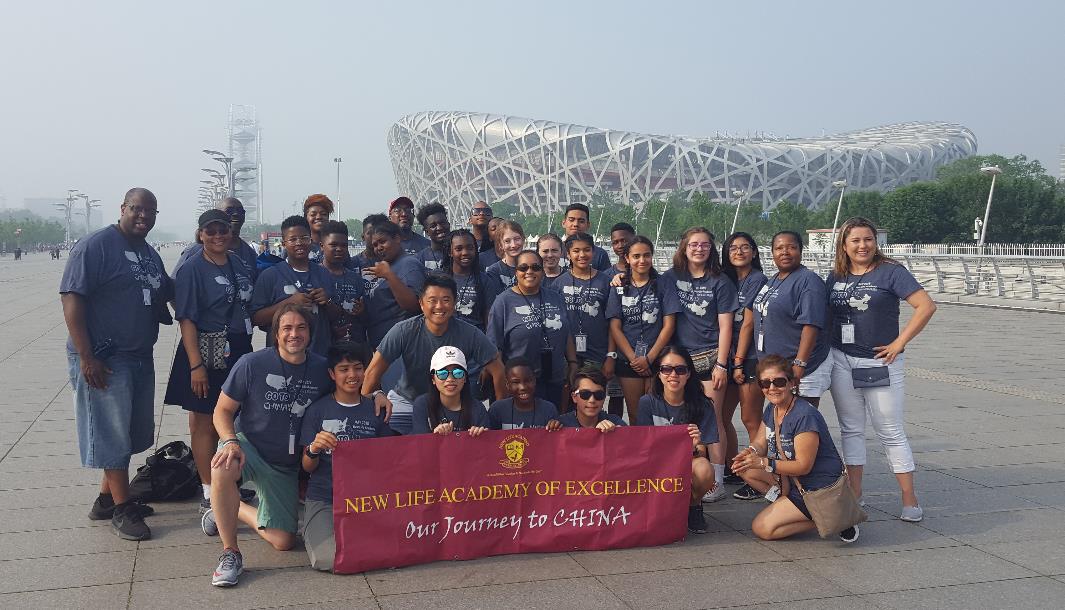 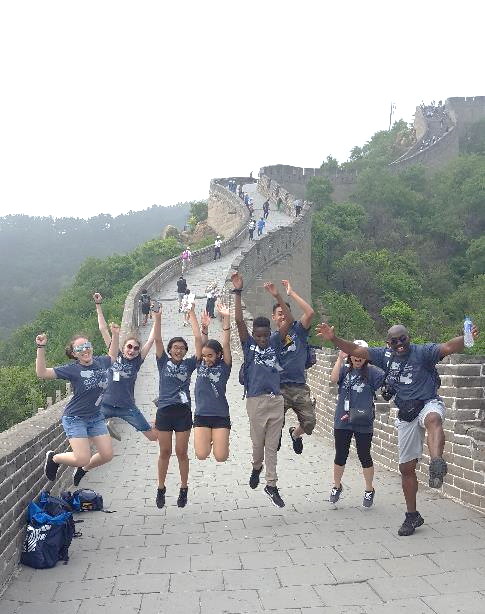 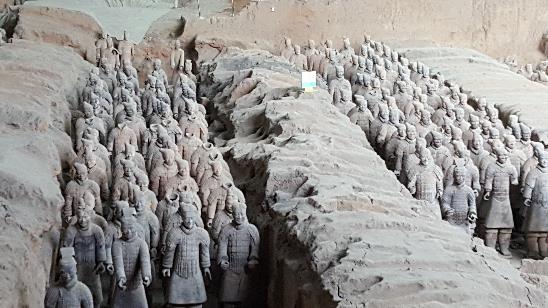 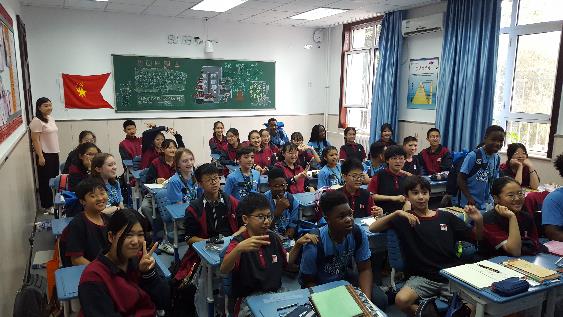 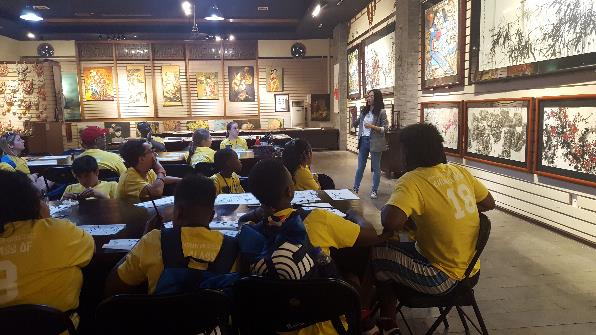 Spending money
For additional tour excursions, free time activities, souvenirs, beverages, lunches and snacks ($30-$45 per day)
Tips
For your Tour Director, bus driver and local guides (~$10 per day)
Airport baggage fees
Passport & Visa Fees
T-shirts, airport bus transportation, & water bottles
[Speaker Notes: So, what’s included? Pretty much everything. Directions: read through each one. 

Not included: A few things. But no real surprises here. Once everyone is signed up I will hold a separate meeting for that student group to talk through all of these.]
[Speaker Notes: So on to the next important topic. The price of the program. 

You will see, we have lots of options and you can pick what works best for your family! 
bi-weekly, monthly, or pay in full. If none of these work, give EF a call to talk about payment options.
You can also send out your tour donation page, so family and friends can donate towards your trip

I have some more materials here at the front that go into these plans in more detail]
Your tour donation page
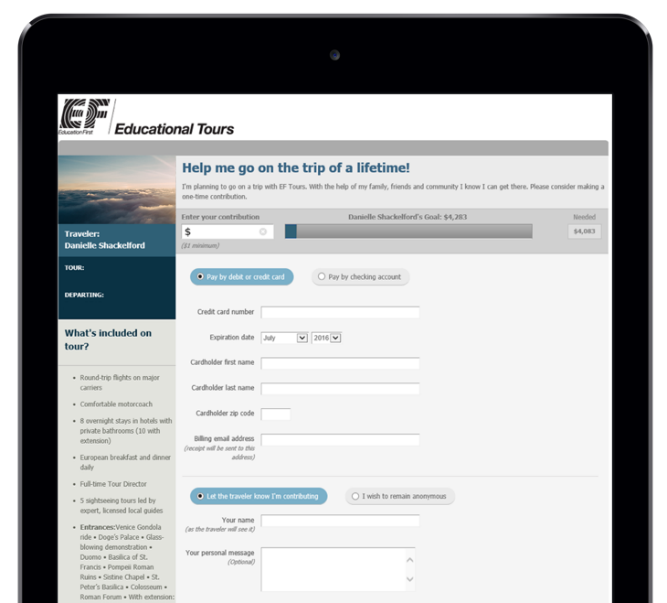 A quick and easy way to raise money for your tour
How it works
Located on your personal EF website

Share your donation page on social media or via email with friends and family members you’d like to ask for support

All donations are automatically added to your account
Who’s In?
SCHOLARSHIP
ENROLL BY THE DEADLINE TO RECEIVE!
[Speaker Notes: The last thing that I want to ask you all to do before we open enrollment is to take out your phones and pull up this website

Enrollment link is included above. Please put this link into the browser in your smart phone to reference it later (repeat this 2x and point to the tour number on the slide)

Do you have this page up on your phones!?!?! Great, this is our group’s tour website where you can find most of the info that I covered tonight as well as the online enrollment platform .

The easiest way to enroll is online but other enrollment options are available-let me know if you need these options after the meeting. On your way out, please trade in your exit tickets, and we will hand you more information on enrollment, payments plans, and insurance, as well as the UnCommon App pamphlet about turning this experience into a great college essay.

At this point, now that you have all the information I encourage you secure your child’s spot on tour. Enrollment is open and I hope to see your child’s name on my roster!!!! 

Note: 95 dollars down to enroll. Any questions can be directed to the enrollment booklet or 800-665-5364]